Великая Отечественная война 
Я помню, я горжусь!
Как рассказать ребенку о войне ?
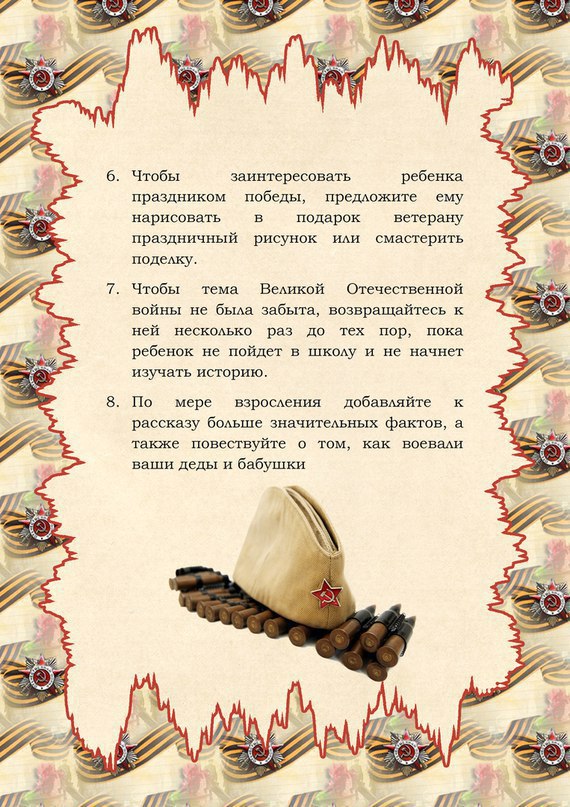 Книги о войне
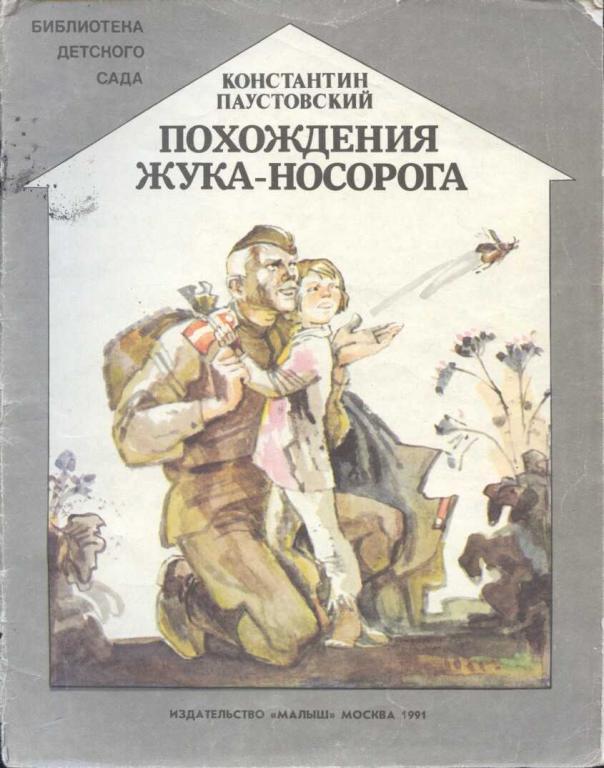 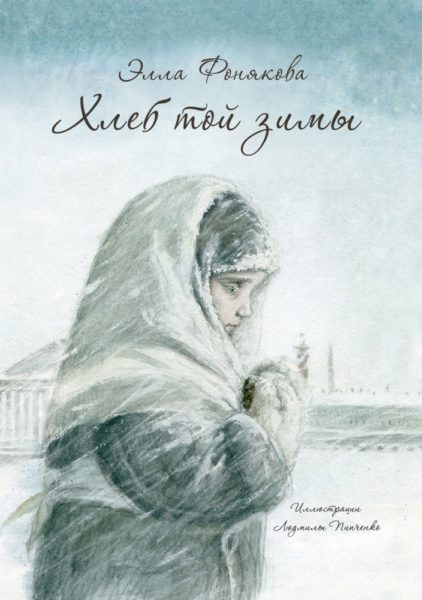 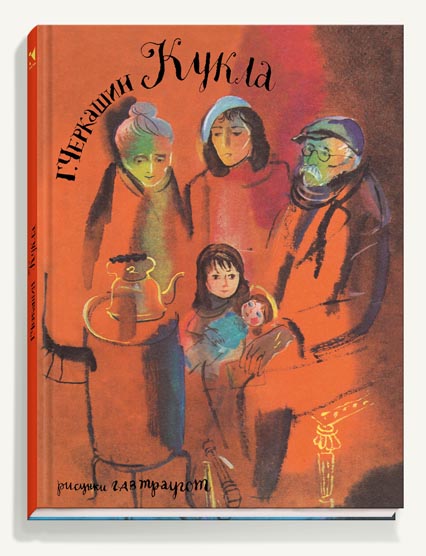 Аллея Славы
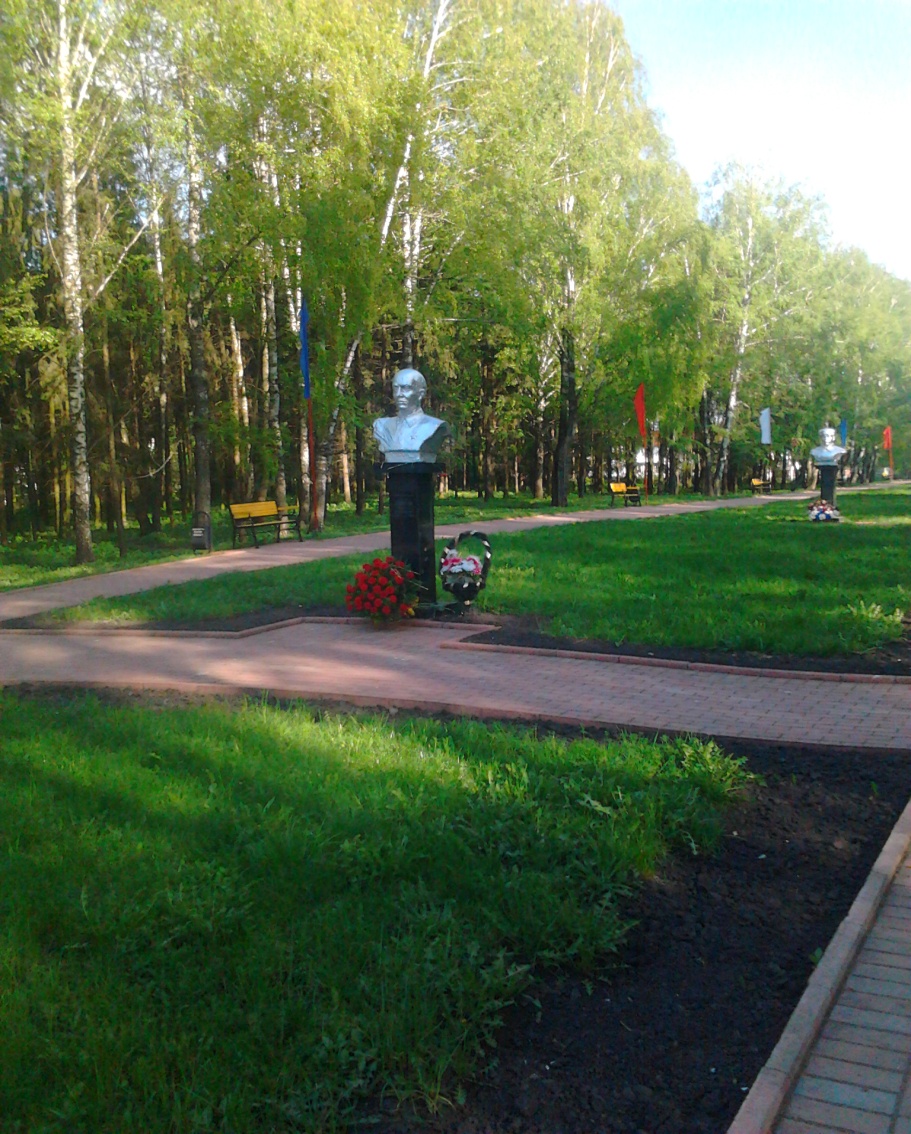 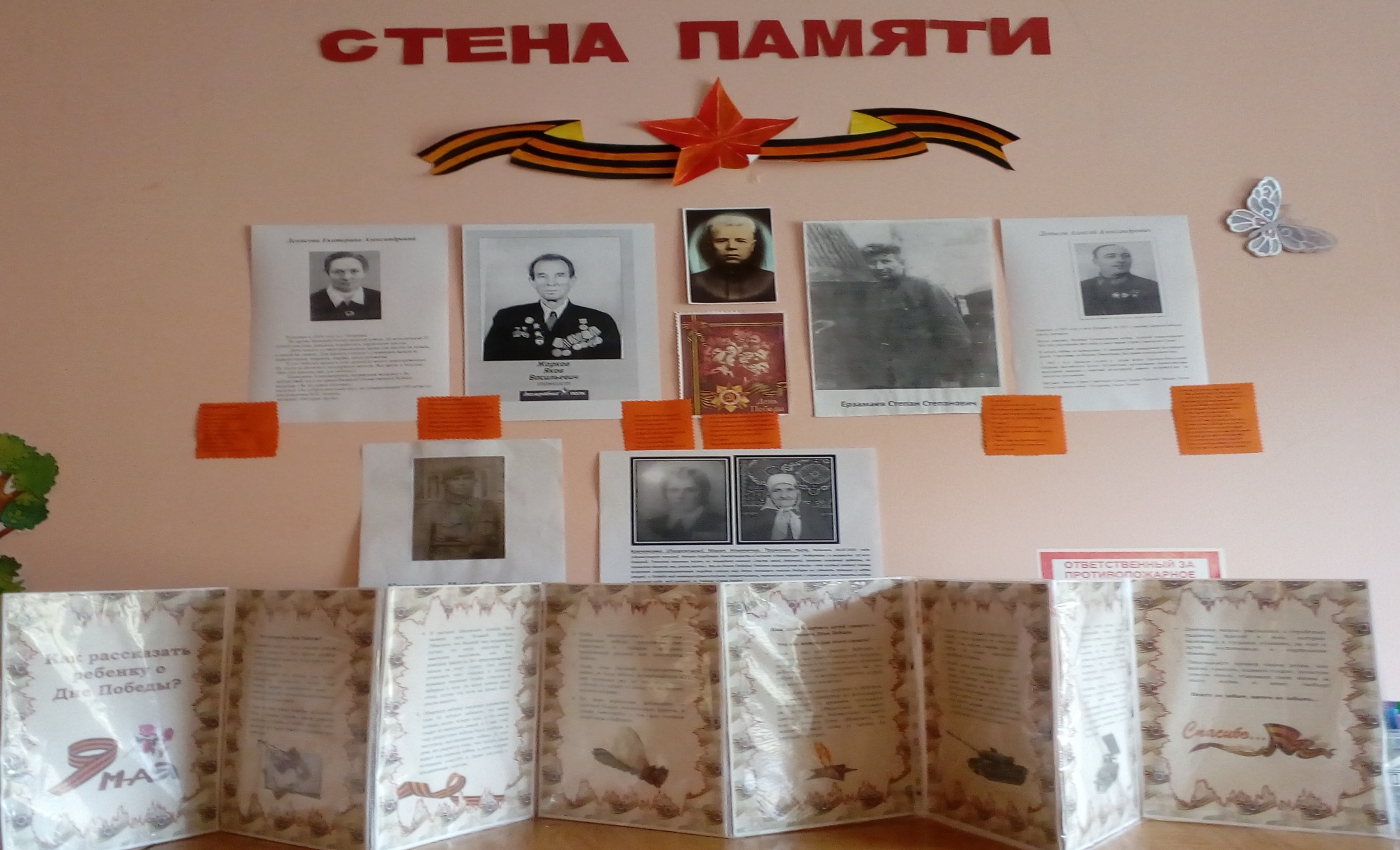 Окна Победы
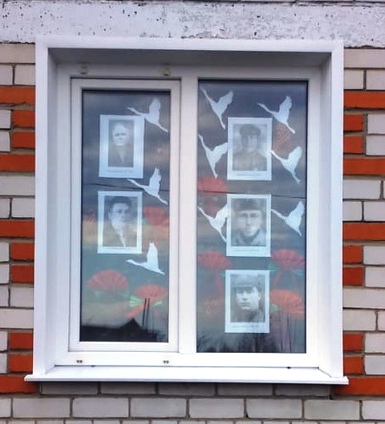 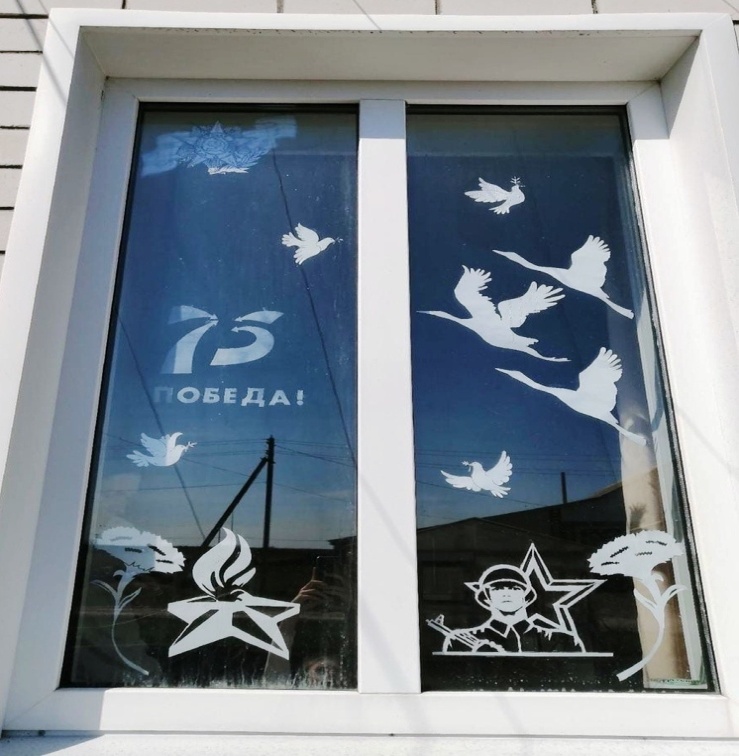 «Свеча памяти»
«Бессмертный полк»
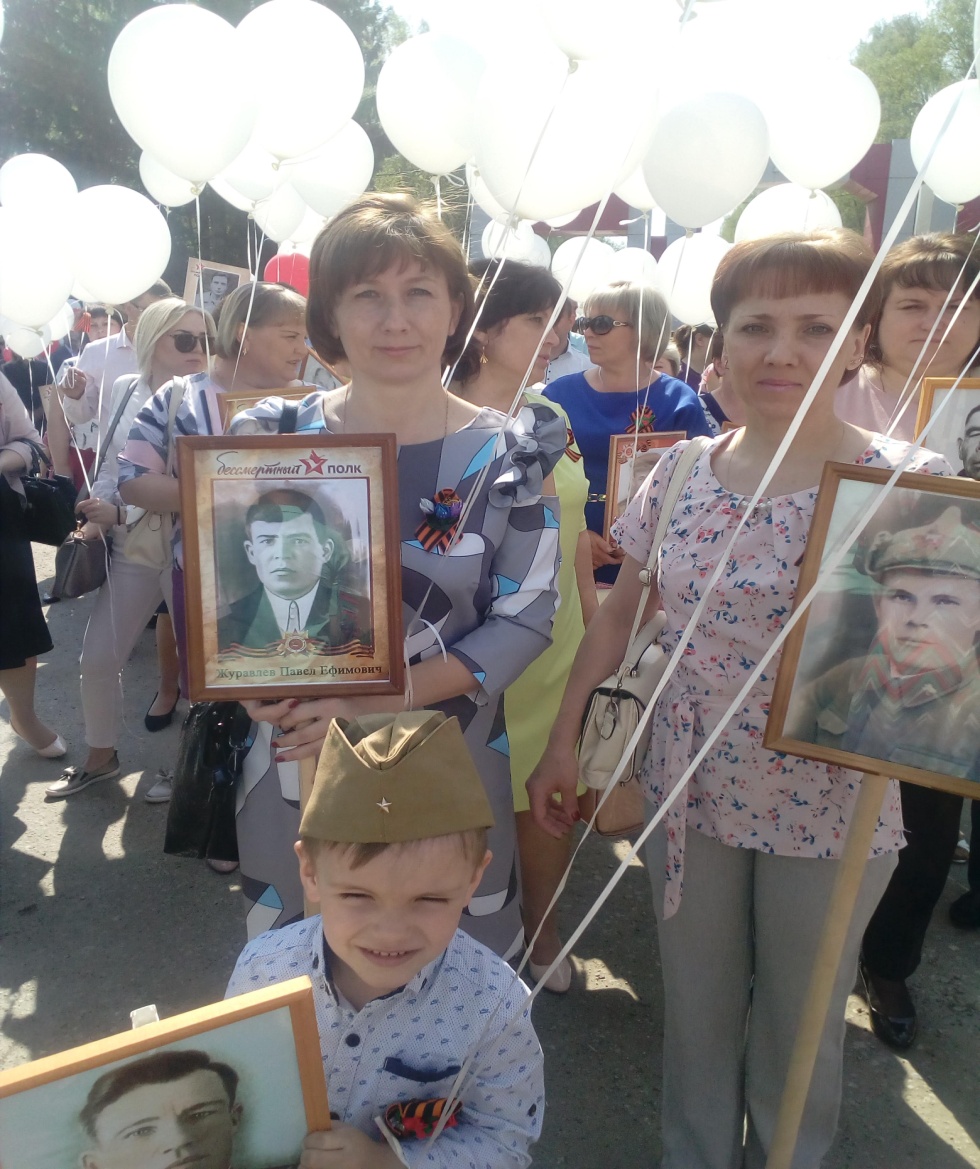 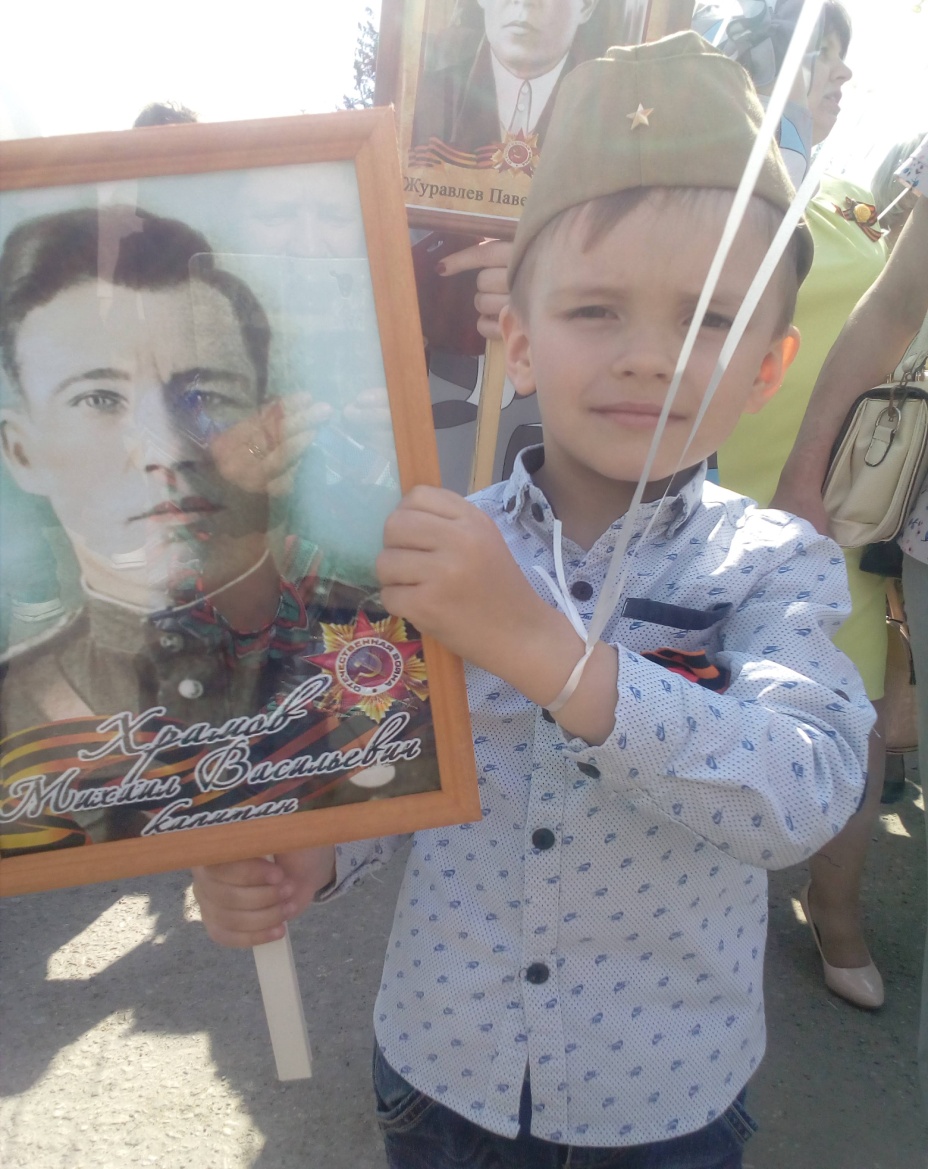 Онлайн-конкурс чтецов
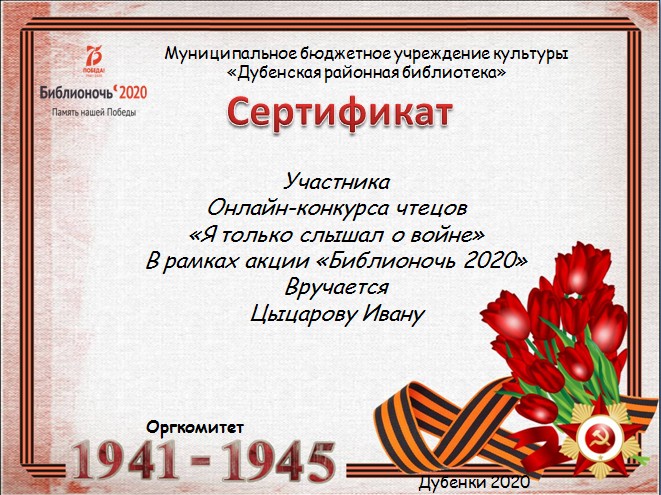 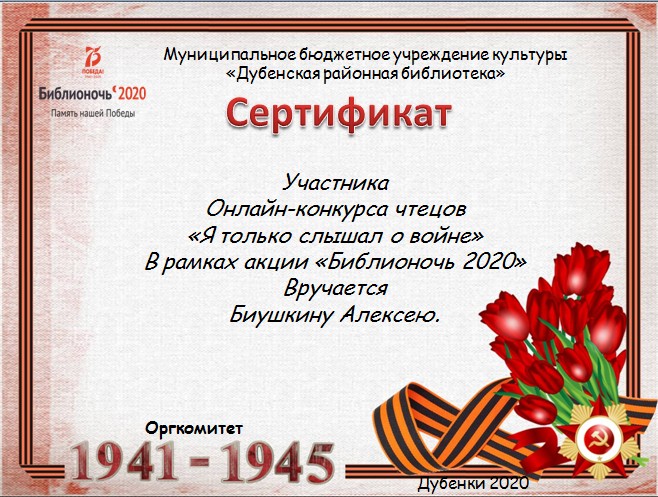 Конкурс поделок
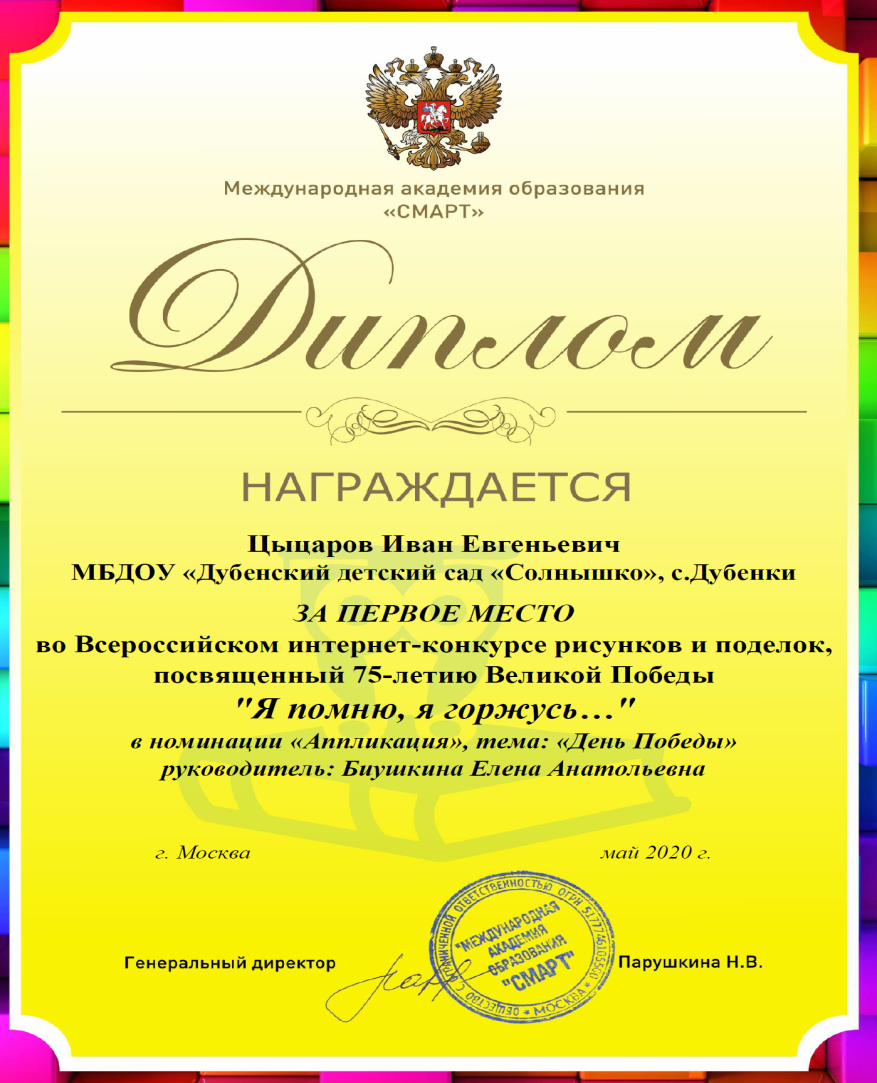 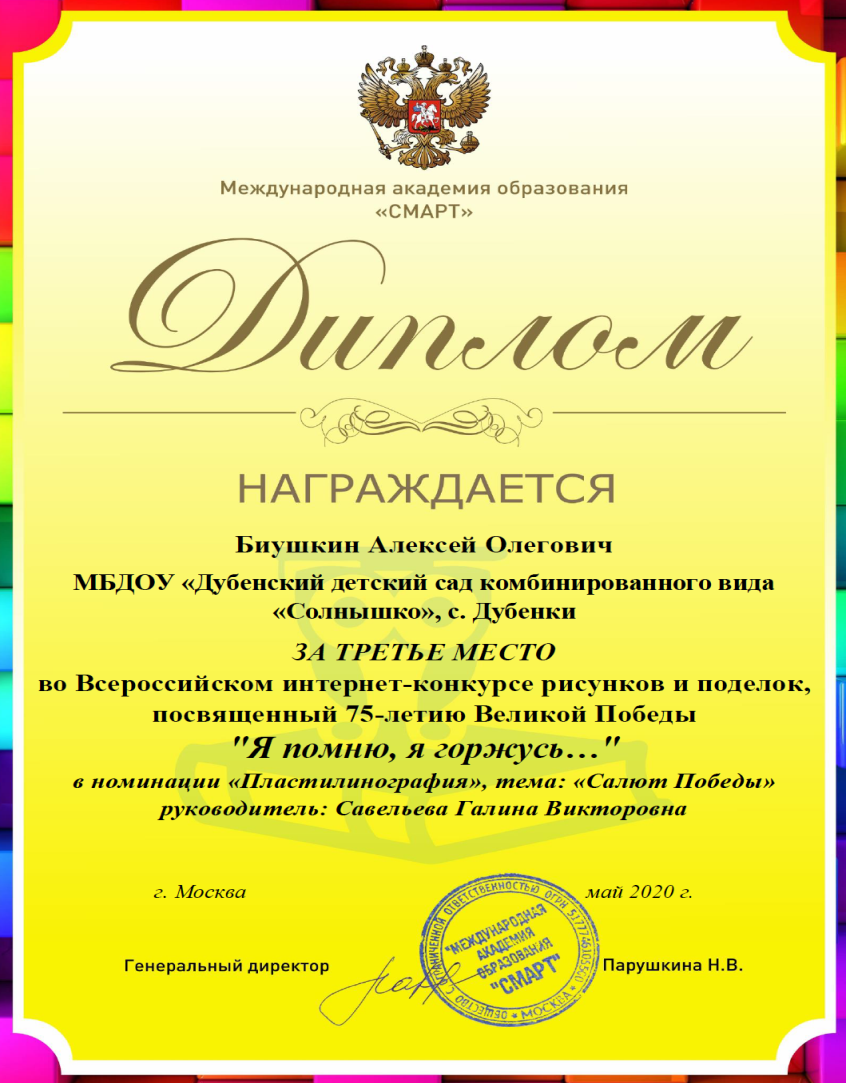 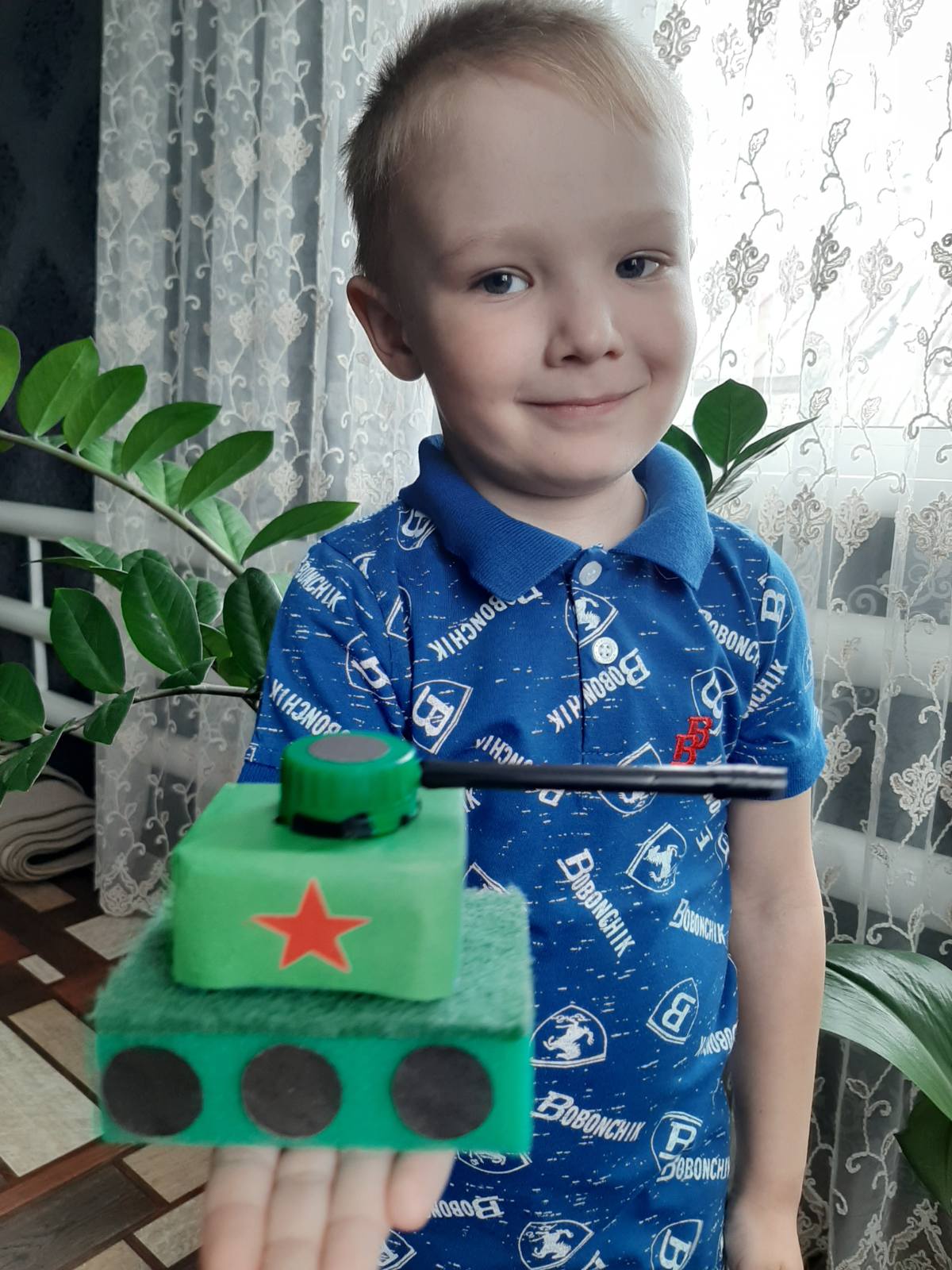 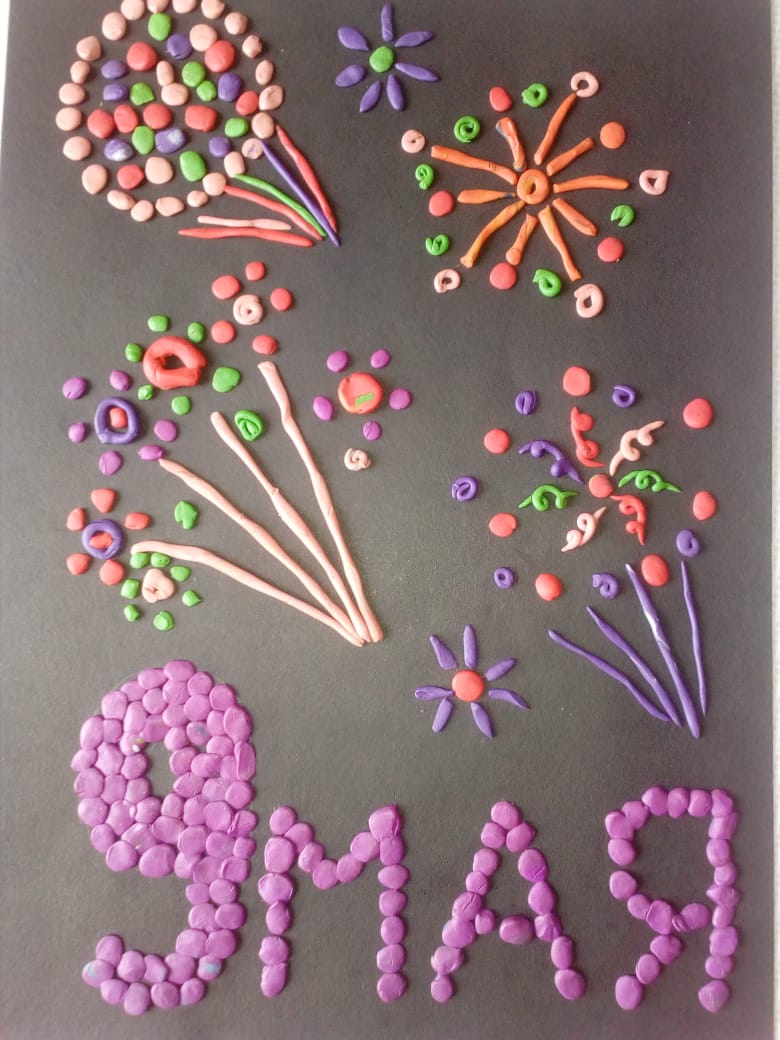 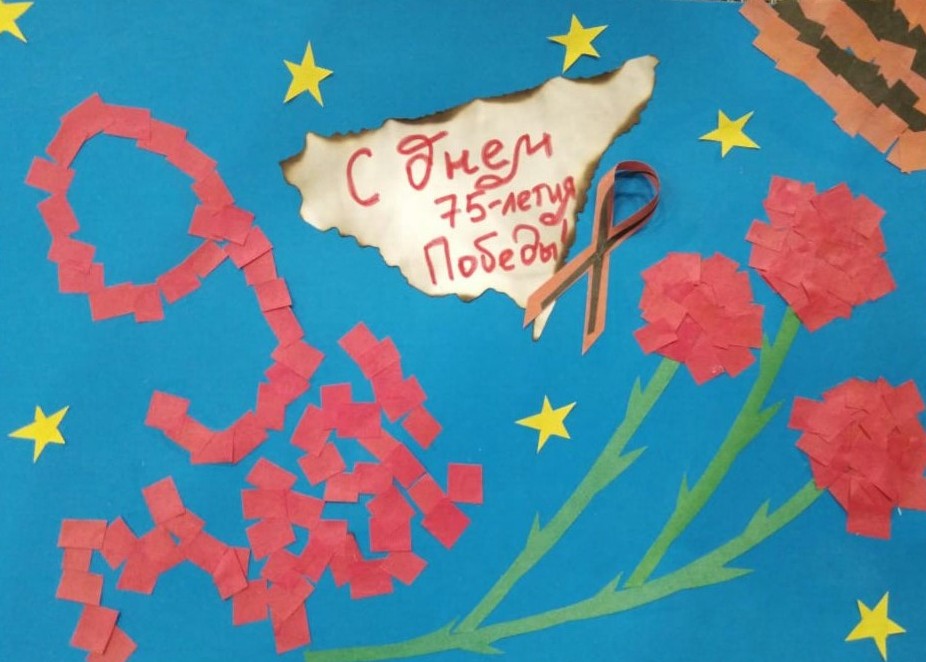 СПАСИБО ЗА ВНИМАНИЕ!